Prosody 
Lecture 3: Applications Overview
Nigel G. Ward, University of Texas at El Paso
Gina-Anne Levow, University of Washington
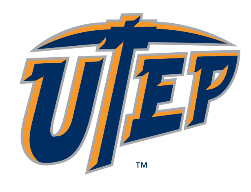 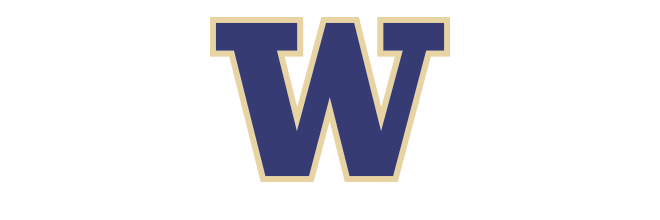 Tutorial presented at ACL 2021
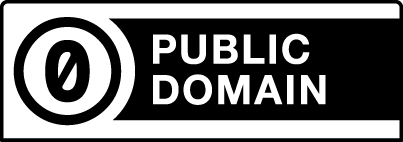 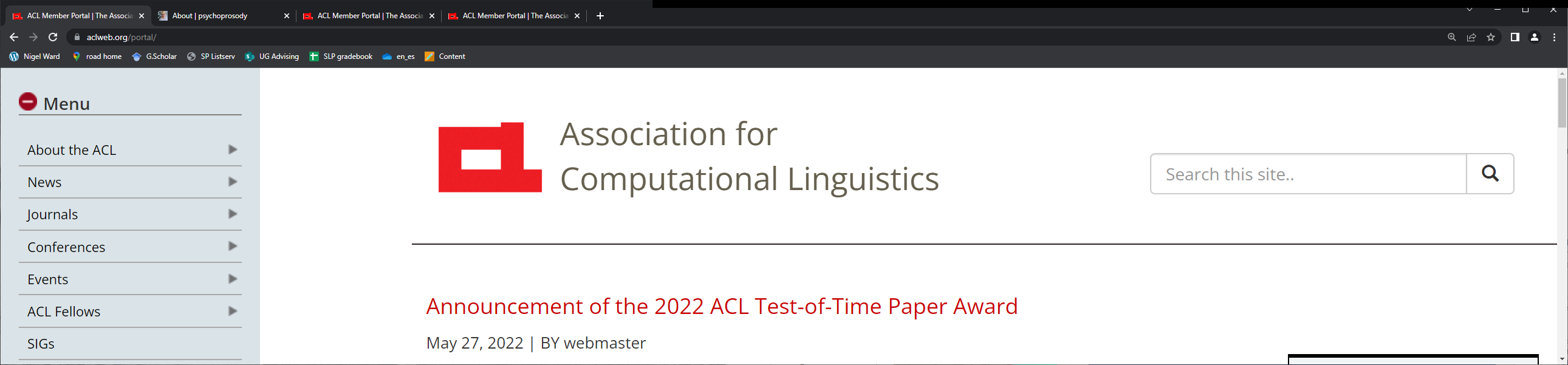 [Speaker Notes: Welcome to Lecture 3: an Overview of Applications involving Prosody.  
Now, maybe you are watching these lectures looking for start-up ideas…  
Maybe you want to use prosody to launch an amazing company that everyone will love.
Or maybe you just want to make an existing product better. 
This lecture is our first one on speech technology.  
Just an initial overview, of some applications areas where prosody is relevant, at least potentially. 
We’ll dive deeper in later lectures.]
Prosody Applications
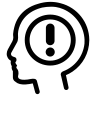 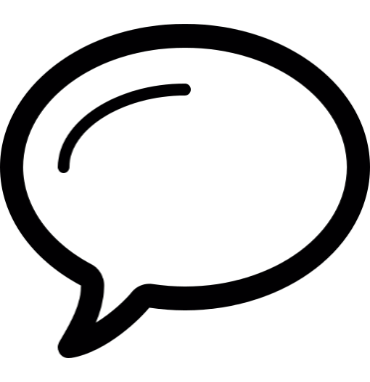 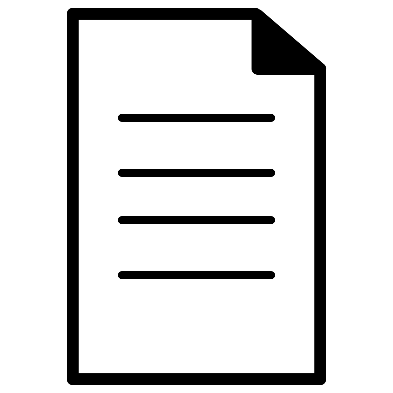 speech 
recognition
,
.

?
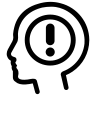 speech 
synthesis
speaker
identification
Icons from Wikimedia Commons
[Speaker Notes: The first application is speech recognition, where we want to extract from the speech signal 
the words that were said.  Prosody can help, a little, but it can help a lot when it comes to punctuation.
[click] where to put a comma or a period.  Then we have 
[click] speech synthesis … prosody 
[click] it’s always good to remember that a real human is involved in most applications. 
[click] and sometimes multiple humans, some trying to spoof the system … prosody]
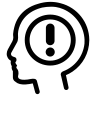 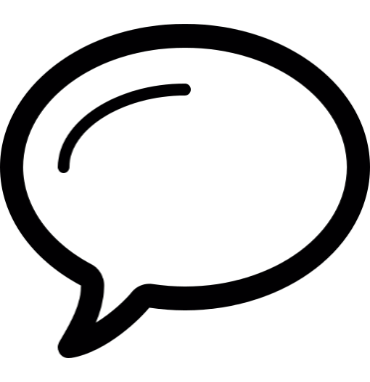 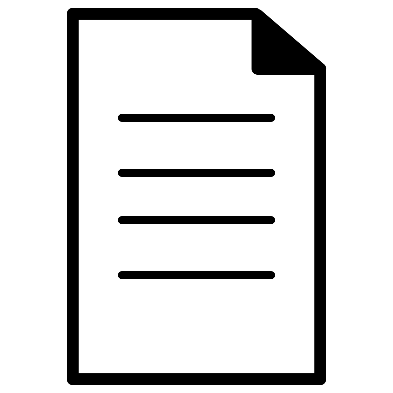 speech 
recognition
emotion
recognition
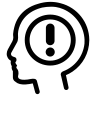 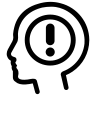 speech 
synthesis
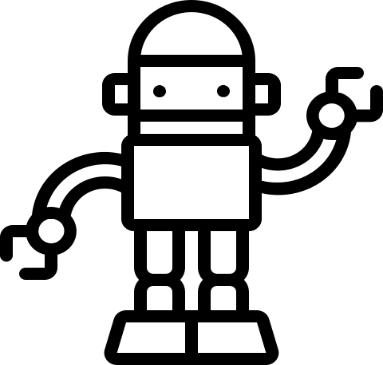 speaker
identification
dialog
Icons from Wikimedia Commons
[Speaker Notes: Further, we may be interested in the speaker’s internal state … 
[click] … excited, stressed, confused … prosody can help 

So those are component-level technologies.  If you want utility in a real system 
[click] for example, a robot that can talk with people as it does work with them,
Or even just Alexa or Siri, you want more …
For speech synthesis, … going beyond mere “text-to-speech”, 
to also convey intents and be contextually appropriate.  
Or understanding the user’s micro-intents in the conversation, moment-by-moment,
and responding appropriately to them.  
In other words [click] prosody is critical in successful dialog.]
Prosody Applications

Speech recognition, punctuation 
Speech synthesis
Identifying people, as individuals, or as group members
Detecting their current states: emotion, sentiment …
Dialog systems

Information retrieval, summarization, filtering
Assessment, tutoring, and coaching
[Speaker Notes: Here’s a summary.  In addition to those we saw on the previous slide, there are other applications, with a few listed here at the bottom … 
-Summarization (where prosody marks importance); 
- Filtering (where prosody marks urgency)
-  Assessment, tutoring, (about language …or about other things), motivational coaching, etc.]
Speech Technology
Speech Science
[Speaker Notes: Okay, so speech technology has a lot of things going on.  It’s a very active field, with prosody often very relevant.
Even if you’re not a techy, it’s worth knowing something about applications topics.  
Especially since, historically, the needs of speech technology drove many advances in speech science.  
More recently, the two disciplines are are pulling apart. [click]
Even the the results are mostly presented in separate conferences.  
It’s sad, but there’s a reason….]
Opinions
Modern speech technology = applying big data and deep learning …
	so knowledge of prosody has little value.
… while this is sometimes true ….
Knowledge of prosody
can help select or design 
	data, features, and models, and
can enable progress in low-resource situations
[Speaker Notes: … and that is the amazing power of big data and deep learning. 

So it can be true that, “knowledge of prosody has little value”, in some contexts,
For example, if you’re a big corporation, with the ability to train huge models.  Or if you only care about languages with large resources, like English and Mandarin. Or if you only want to incrementally improve existing systems. 
[click] but at the same time, it’s not always true
[click] there are cases where knowledge of prosody is vital. 
For example, low-resource situations.  Brand new applications!  Minority languages; specific dialects.  Modeling specific individuals as individuals, to meet their needs!]
Speech Technology
Speech Science
[Speaker Notes: So, one aim of these lectures [click] is to distill the important recent scientific discoveries so that speech system engineers can benefit. 
[click] And conversely. 

And who knows, maybe one of you will see a new connection, 
create that new product, and get rich and famous.  
We’re rooting for you!]
Contents
Introduction
Production, Perception
Classic Ling. Prosody
Technology 1
Para. & Prag. Functions
Speech Synthesis and Dialog
Perspectives
4:  Pitch Production 
  . . .
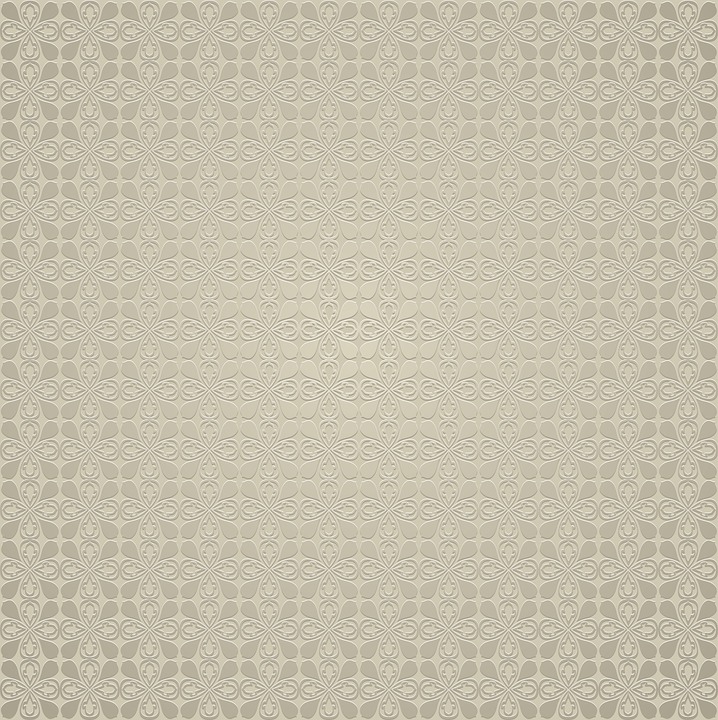 [Speaker Notes: This concludes our three introductory lectures.
In the next lecture, Gina will we kick off the topic of production and perception,
with our first lecture on pitch.]
Prosody 
- Models, Methods, and Applications -
Nigel G. Ward, University of Texas at El Paso
Gina-Anne Levow, University of Washington
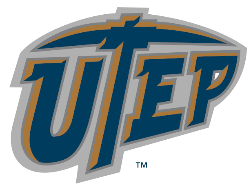 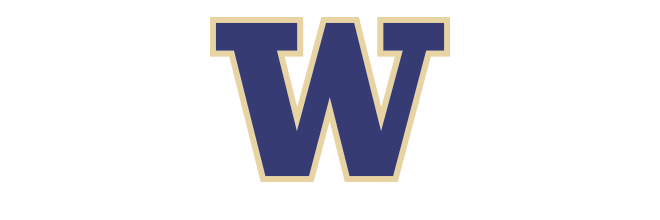 Tutorial presented at ACL 2021
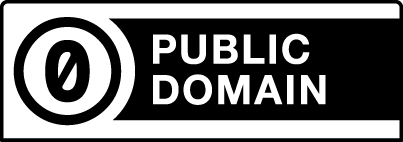 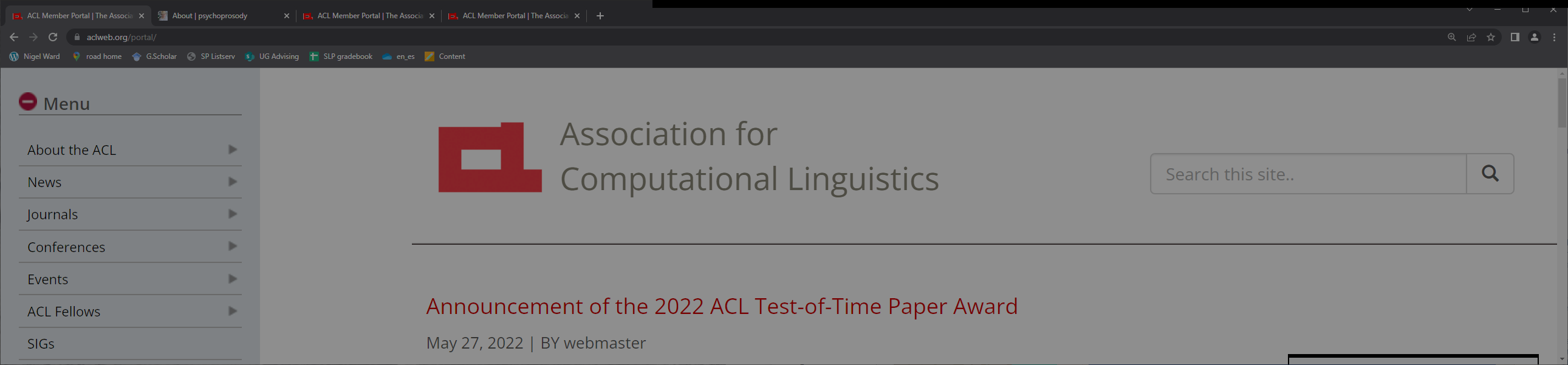 [Speaker Notes: Focus on the subtitle of our tutorial.  Even if applications are your interest, we hope you stay with us to also hear about the
Fundamental models and methods … Gina and I sincerely believe that knowledge of models is helpful --- e.g. what sorts of temporal configurations convey prosodic meanings ---…… and of methods is helpful, …. e.g. how to analyze the prosody of an audio clip, or of an entire language. We’ll cover all these things.]